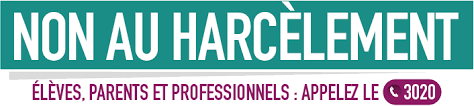 2018-2020
Construire son réseau. Kit de sensibilisation

Module 4
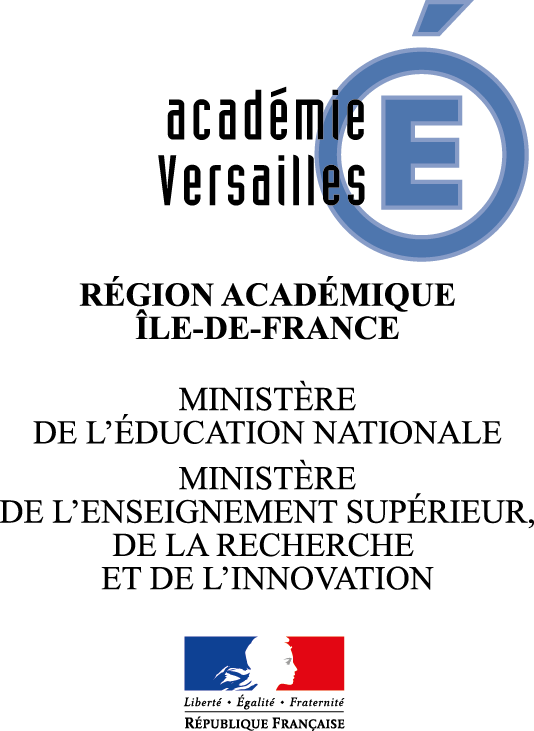 PARCOURS 
FAIRE FACE AU HARCELEMENT
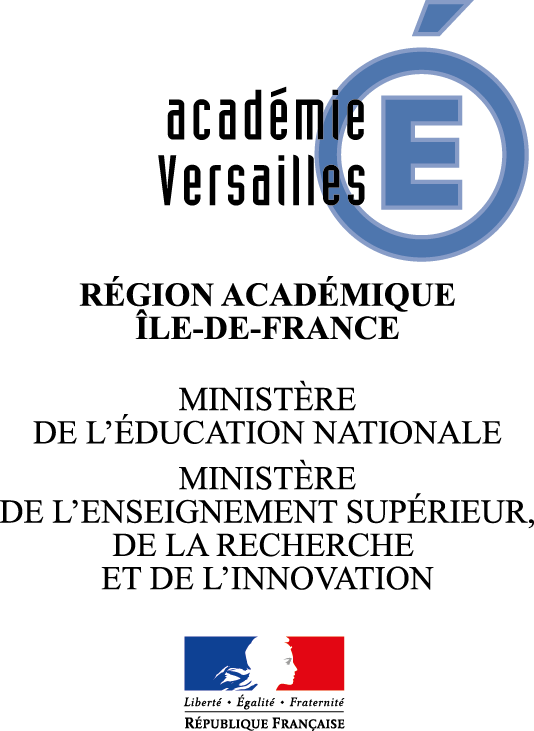 Objectifs
Expérimenter des outils pour la sensibilisation des adultes et des élèves
S’appuyer sur des outils académiques : mallette de prévention classe respect, dispositif ambassadeur, graine, charte des Helper
2
Présentation du kit de sensibilisation adulte
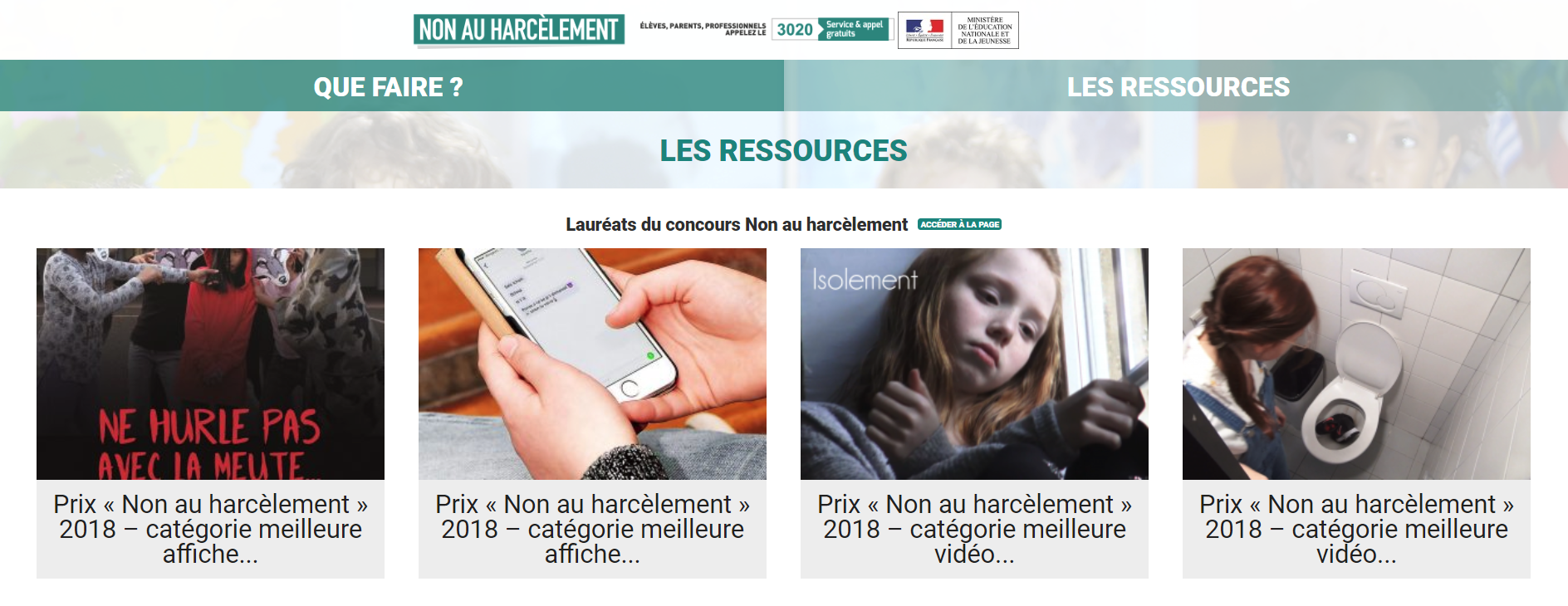 Place your screenshot here
3
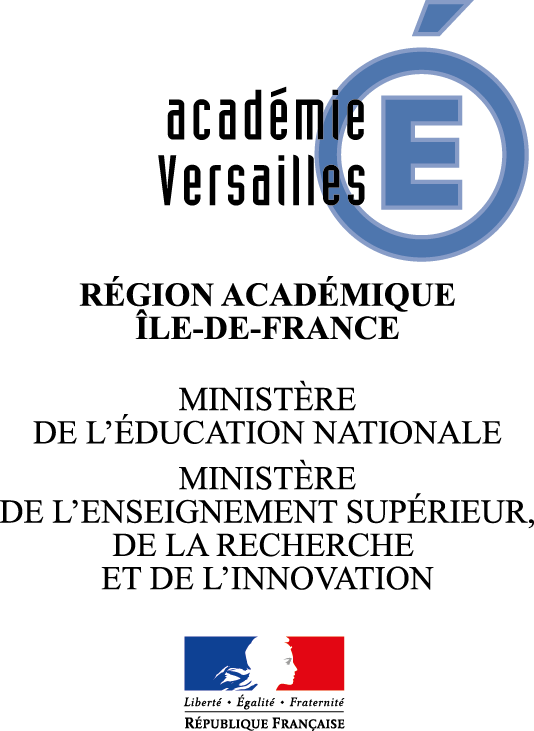 1.Travail en groupes
4
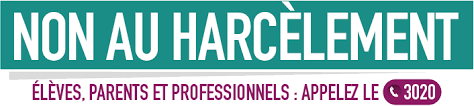 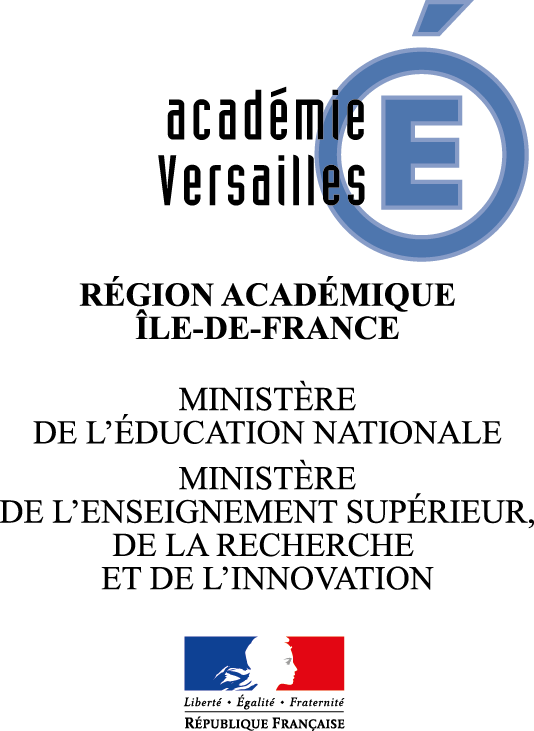 Après-midi
5
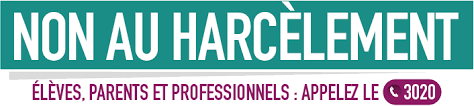 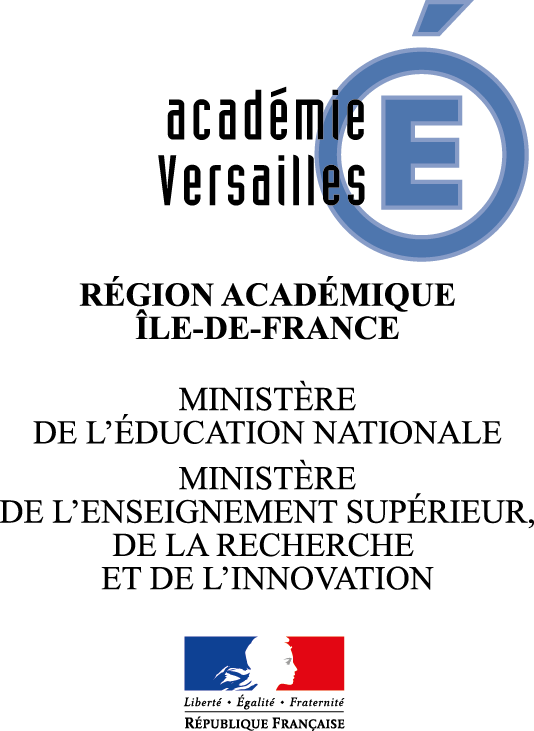 2.Présentation des dispositifs nationaux
https://twitter.com/i/status/1113778676380905473

Ambassadeurs NAH
Graine d’ambassadeur
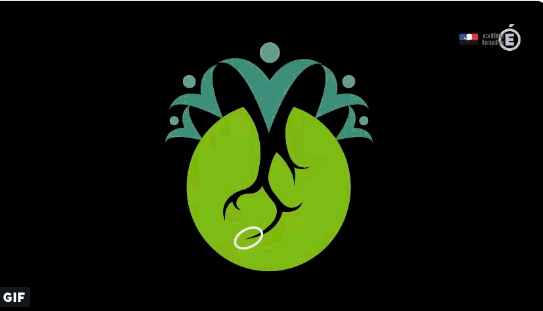 6
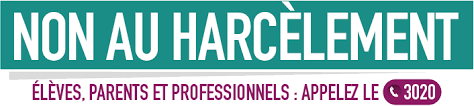 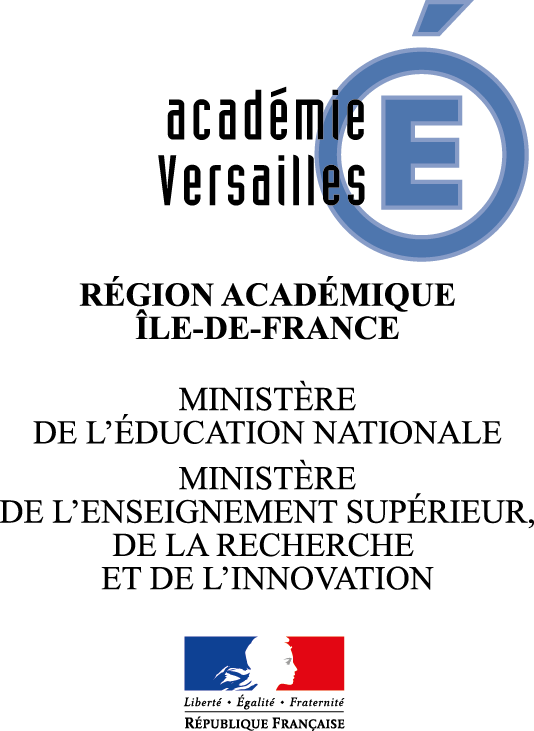 Mallette classe respect
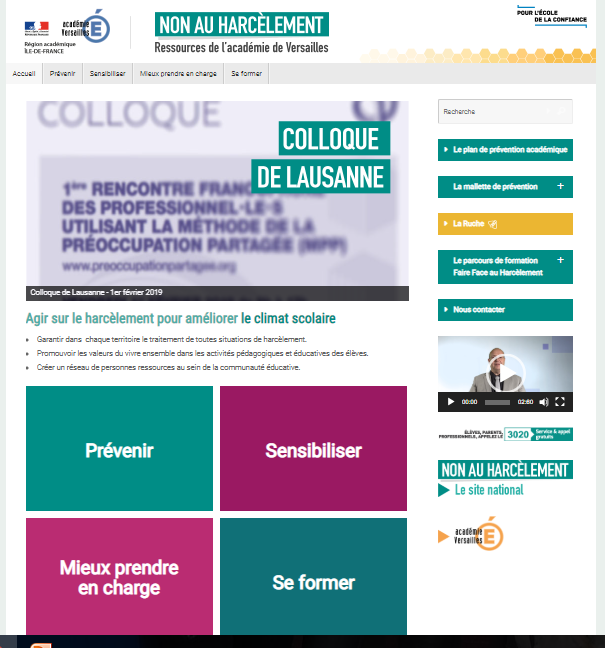 La mallette passe en 6eme
▪ Prévenir les Cyberviolences
▪ Questionner les relations garçons filles
▪ Questionner nos émotions celles des autres
▪ Renforcer la culture commune de prévention du harcèlement
CM1 CM2
4 séquences :
▪ Le phénomène de harcèlement
▪ Le groupe
▪ Les émotions
▪ Les jeux
http://nonauharcelement.ac-versailles.fr/
7
Présentation du kit de sensibilisation elèves
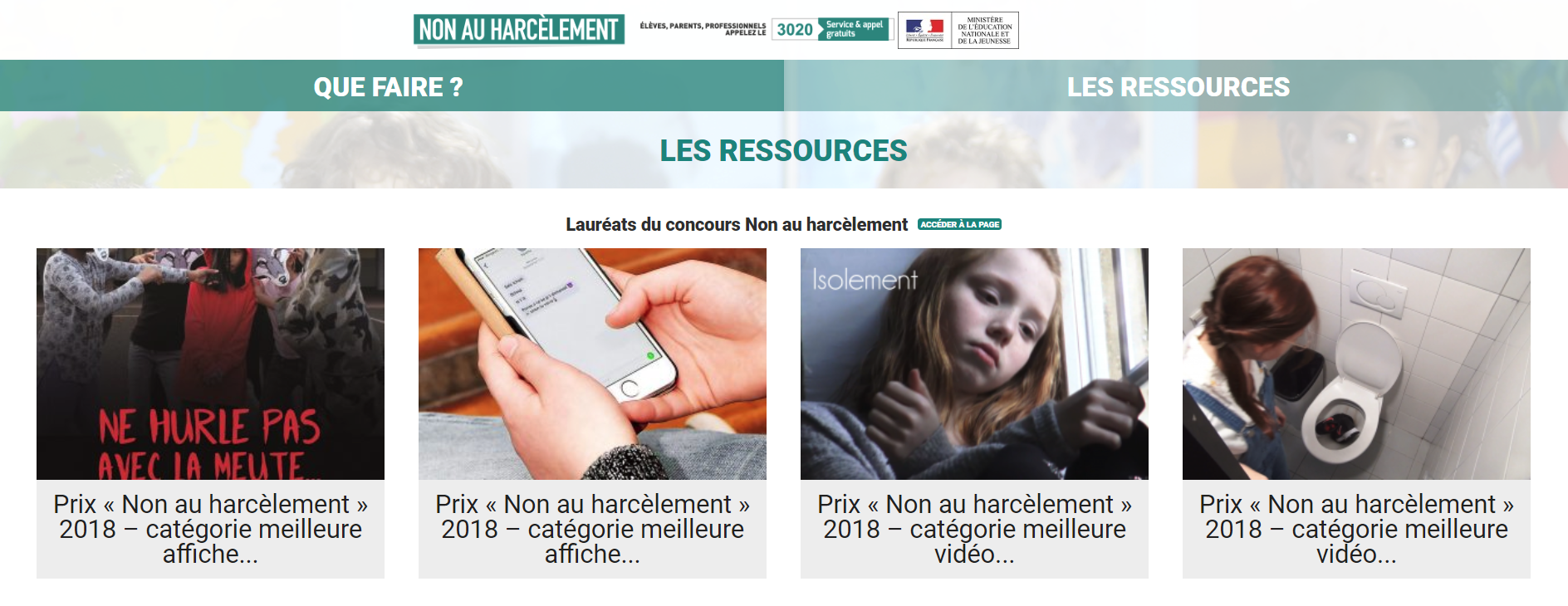 Place your screenshot here
8
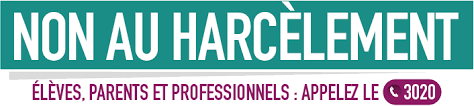 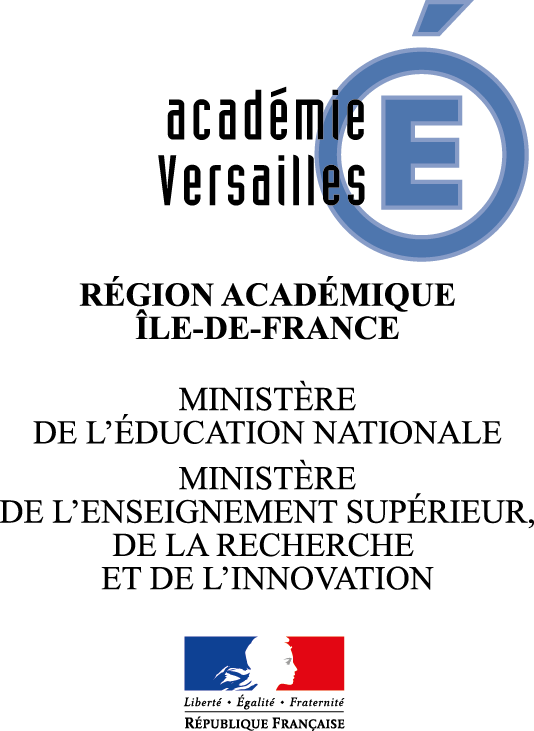 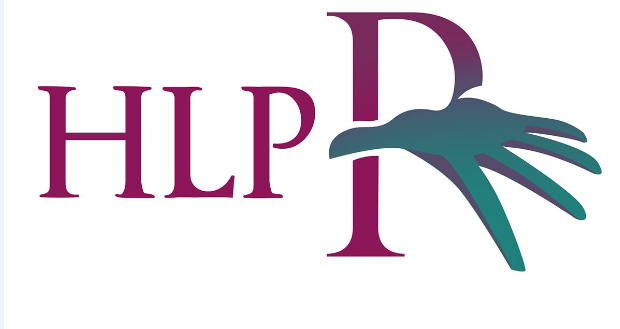 Deviens HelpeR
4 R pour devenir témoin-acteur
# Réagir
Rompre l’isolement
Lever l’invisibilité
Devenir actif
# Ralentir
Prendre le temps
Réfléchir avant de liker ou partager
Protéger sa vir privée
# Relayer
Informer les adultes
S’engager
Former
# Repérer
Comprendre les effets
Comprendre les spécificités de
9
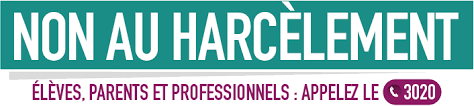 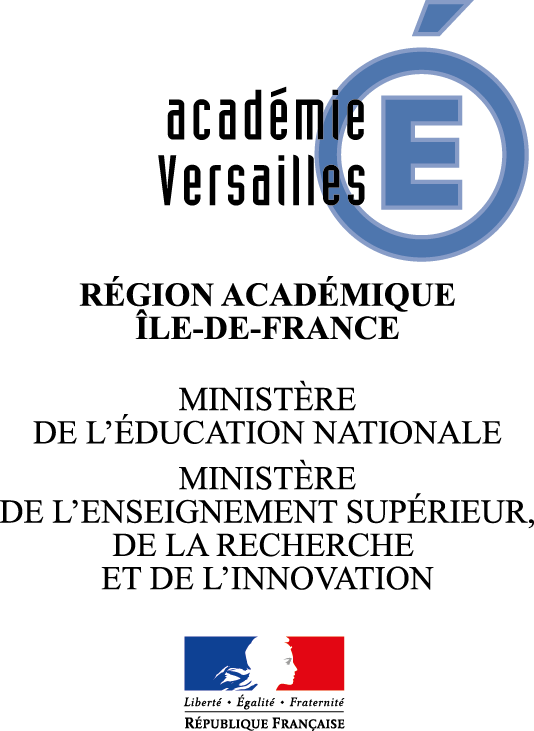 Travail en ateliers
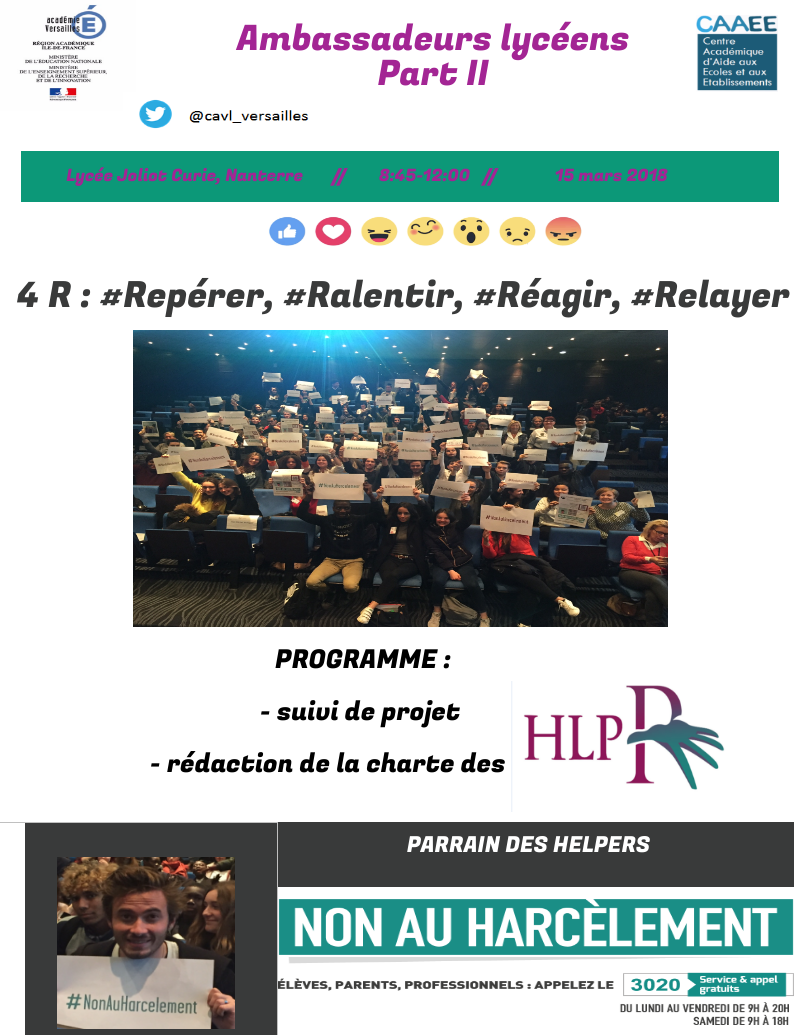 2nd degré
Explication du concept de Helper
Travail sur la posture 2 et 3
Charte des helpers.
1er degré
Travail sur des resources de la mallette classe respect.
10
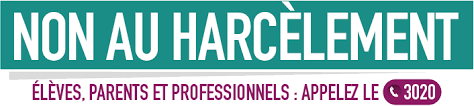 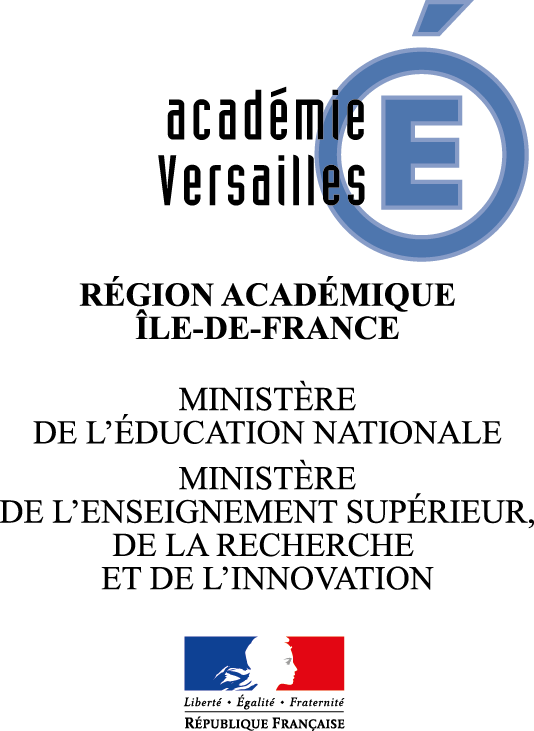 Rédiger la charte
Pitch
texte
visuel
vidéo
11
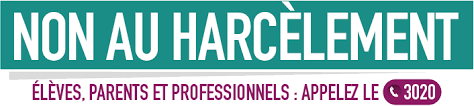 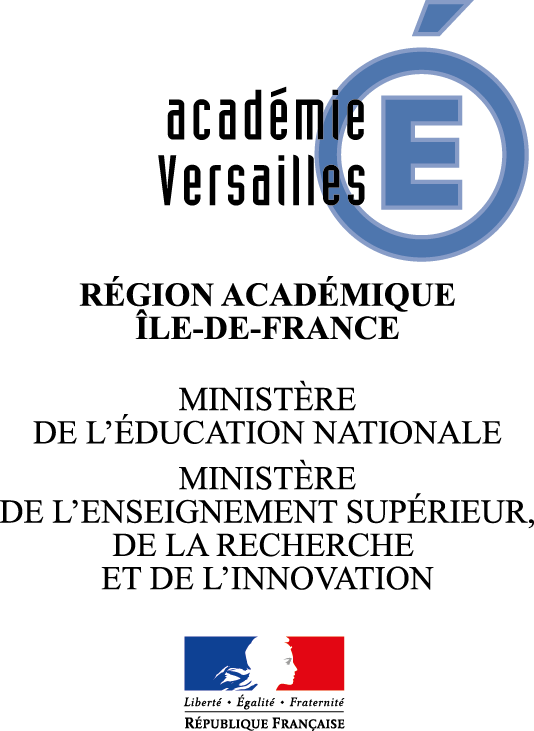 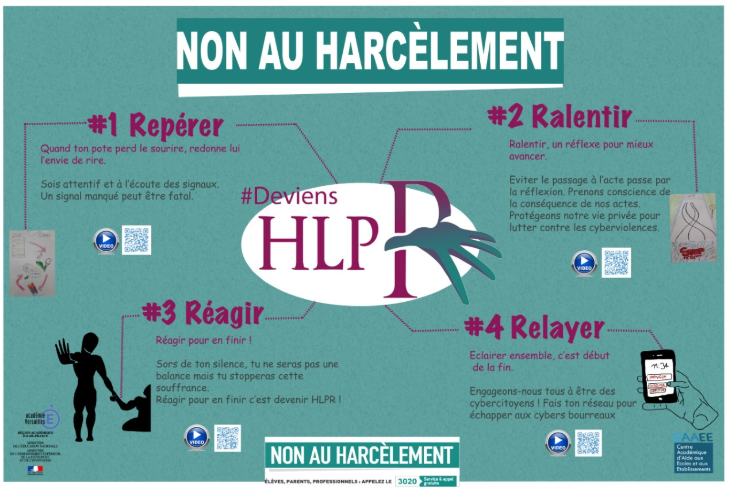 Deviens Helpers
Séquence 3
BLABLA
Séquence 1
BLABLABLA
Séquence 2
BLABLABLA
Séquence 4
BLABLA
Séquence 5
BLABLA
Séquence
BLABLA
12
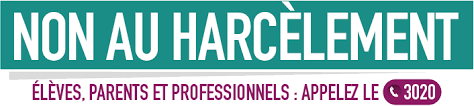 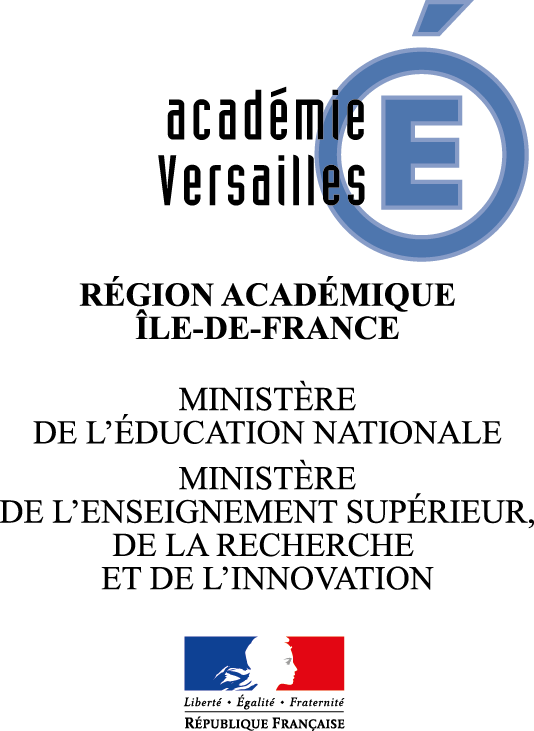 Présentation des ressources
● Site national 
https://www.nonauharcelement.education.gouv.fr/ressources/
● Site académique
http://nonauharcelement.ac-versailles.fr/
● Ressources safer internet
https://www.saferinternet.fr/les-ressources/
 ● Test réseaux sociaux mes datas et moi
https://mesdatasetmoi-reseauxsociaux.fr/
● Passe ton permis web
http://www.passe-ton-permis-web.com/
●Padlet CAAEE
https://fr.padlet.com/stfmiraut/cyberviolences
https://padlet.com/olivia_dulud/agbq7p1y46q9
13
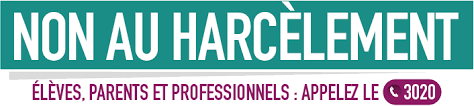 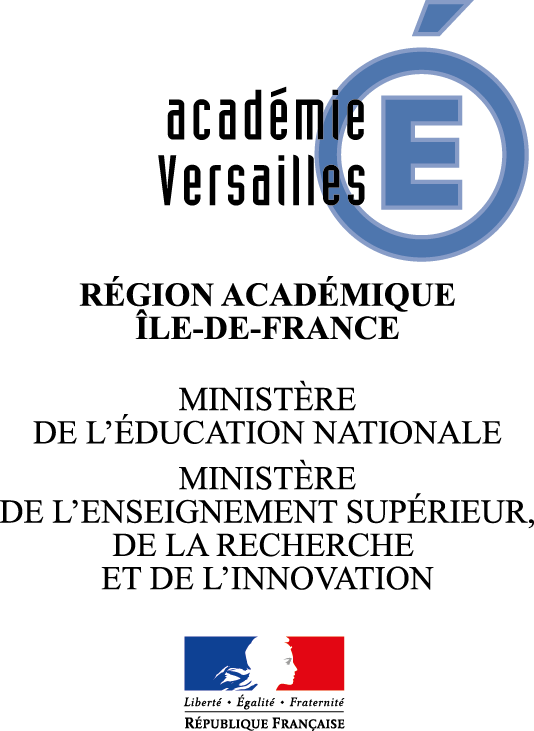 Merci
Des questions ?
virginie.selmi@ac-versailles.fr
olivia.dulud@ac-versailles.fr
stephanie-barba.miraut@ac-versailles.fr
14
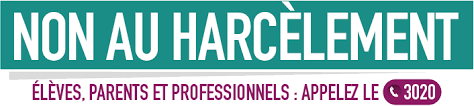 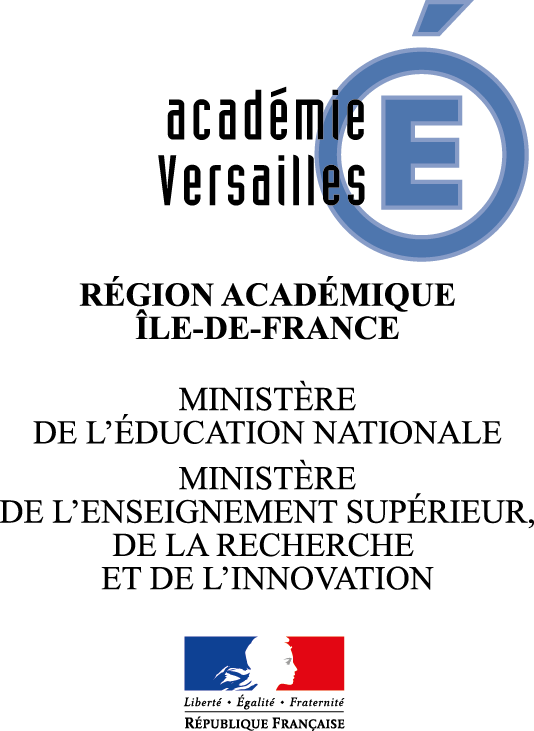 This is a slide title
Here you have a list of items
And some text
But remember not to overload your slides with content
Your audience will listen to you or read the content, but won’t do both.
15